SWOT analysis – V4 cooperation
Political workshop:V4 cooperation - the reality check
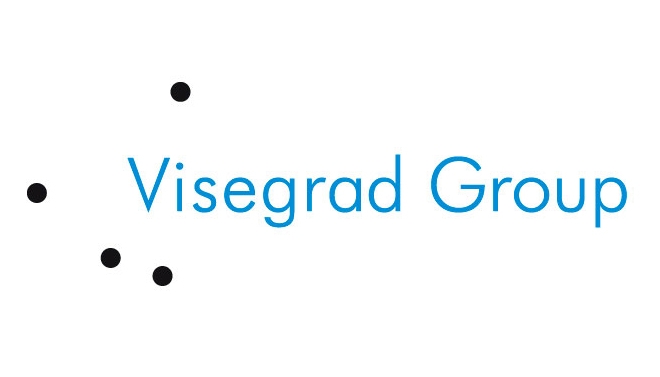 SWOT analysis
Strengths: common historical and cultural heritage, IVF, membership in international organizations (EU), geographical proximity
Threats: multispeed EU, energy dependency from Russia (Russia behavior), no influence of the V4 on the EU level, shift of the investment flow from the central Europe elsewhere, insecure strategic environment, economic instability of the EU and eurozone, decreased weight of the EU on the global scale
SWOT analysis
Opportunities: Being recognized as a regional group by the EU, V4+ cooperation, Foreign direct investment, Energy security, Prevention of the “brain flow”, Supranational coordination authority within V4, Cooperation in the framework of the EU institutions, Tourism, Attraction of “brains” from outside, Building infrastructure 
Weaknesses: No common foreign policy, Non-recognition by the EU, Energy vulnerability, Unsettled historical issues, Lack of structure, Under developed infrastructural links between V4 countries, Too general rhetoric of political leaders in declarations, Enlargement (?), Lack of real regional political leaders with concrete will to cooperate
Most important
                  Common foreign policy		Permanent institution in the V4					Diversification in the energy policy					Improving transport infrastructure
 

						Environmental policy
				Defense spending
	EU regional policy reform	

Impossible				“V4 brand” PR 	                       Possible
 
 

					Energy infrastructure (interconnectors)

	Global economic brand


				Less important
Important stakeholders
Less influential and most interested: NGOs, SMEs, think-tanks
Most interested and most influential: Russia, Germany, governments, Ministry of Foreign Affairs, OSF, key companies
Less influential and less interested: NATO, Committee of Regions, academics
Less interested and most influential: international corporations, media, European Commission and European Council, banks